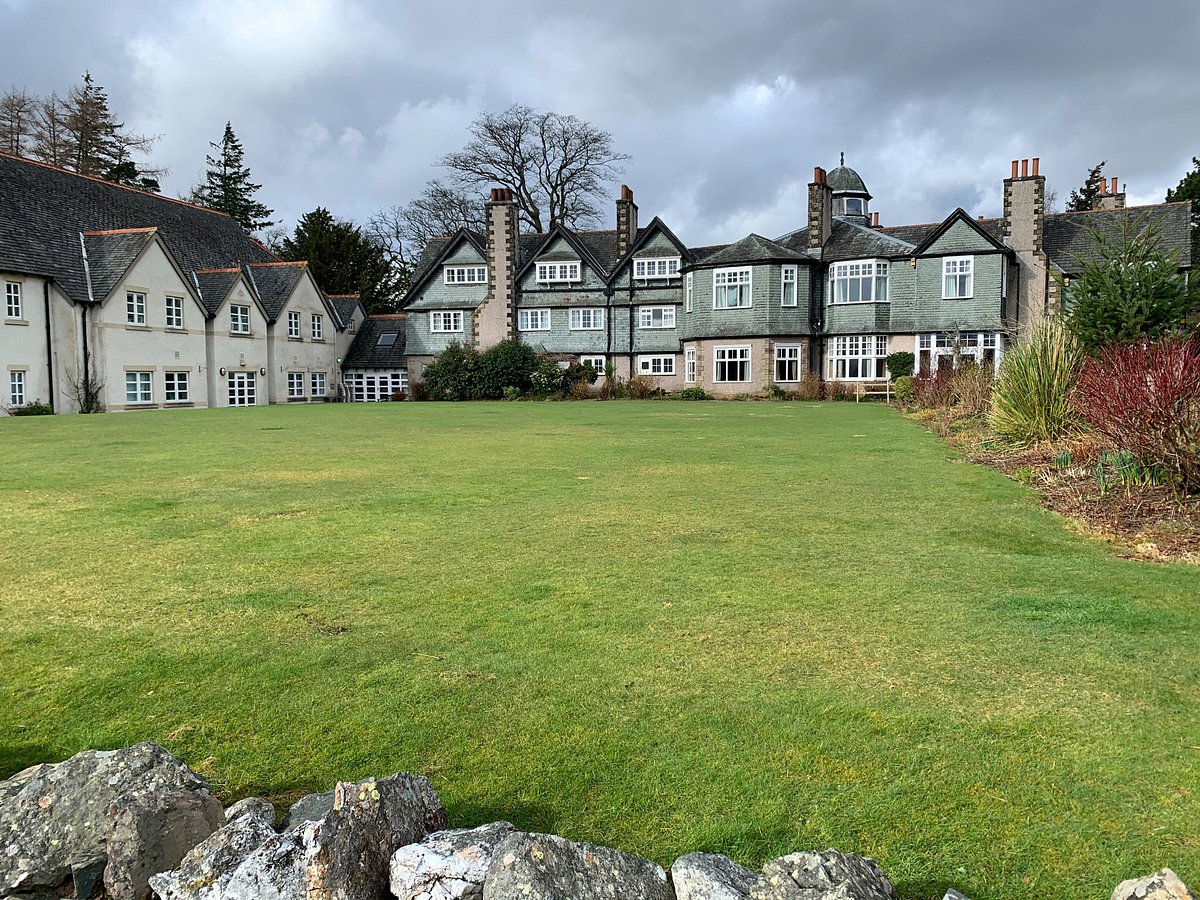 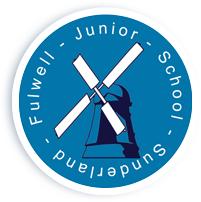 y5 DERWENT HILL RESIDENTIAL
17th – 21st June 2024
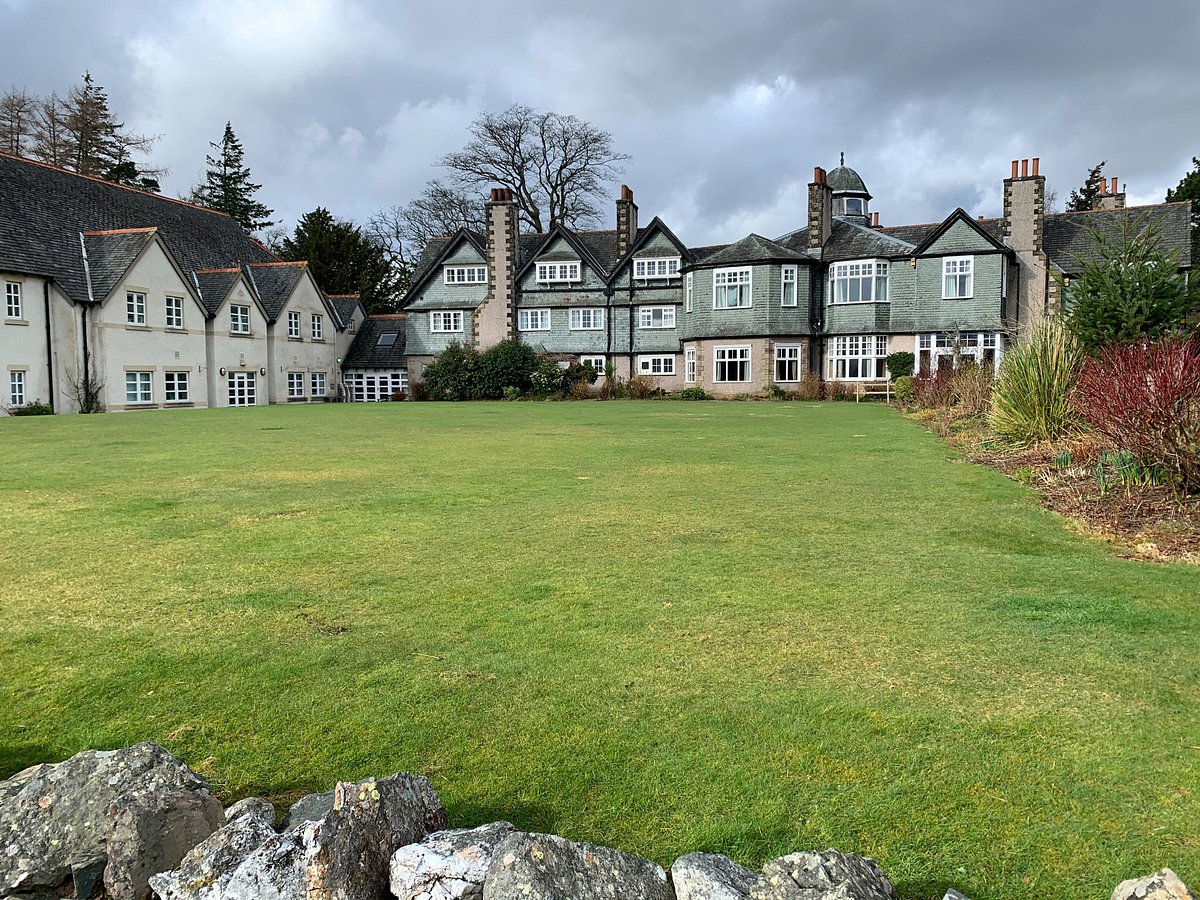 Staffing
High proportion of staff & supervision
Group Leader – Miss Birch
Teaching Staff : Miss Anderson and Miss Watson (Mr Speck may also be paying us a visit)
Support Staff :  Mr Hughes, Mrs Cook, Mrs Nash. Miss Peacock and Miss Gibson
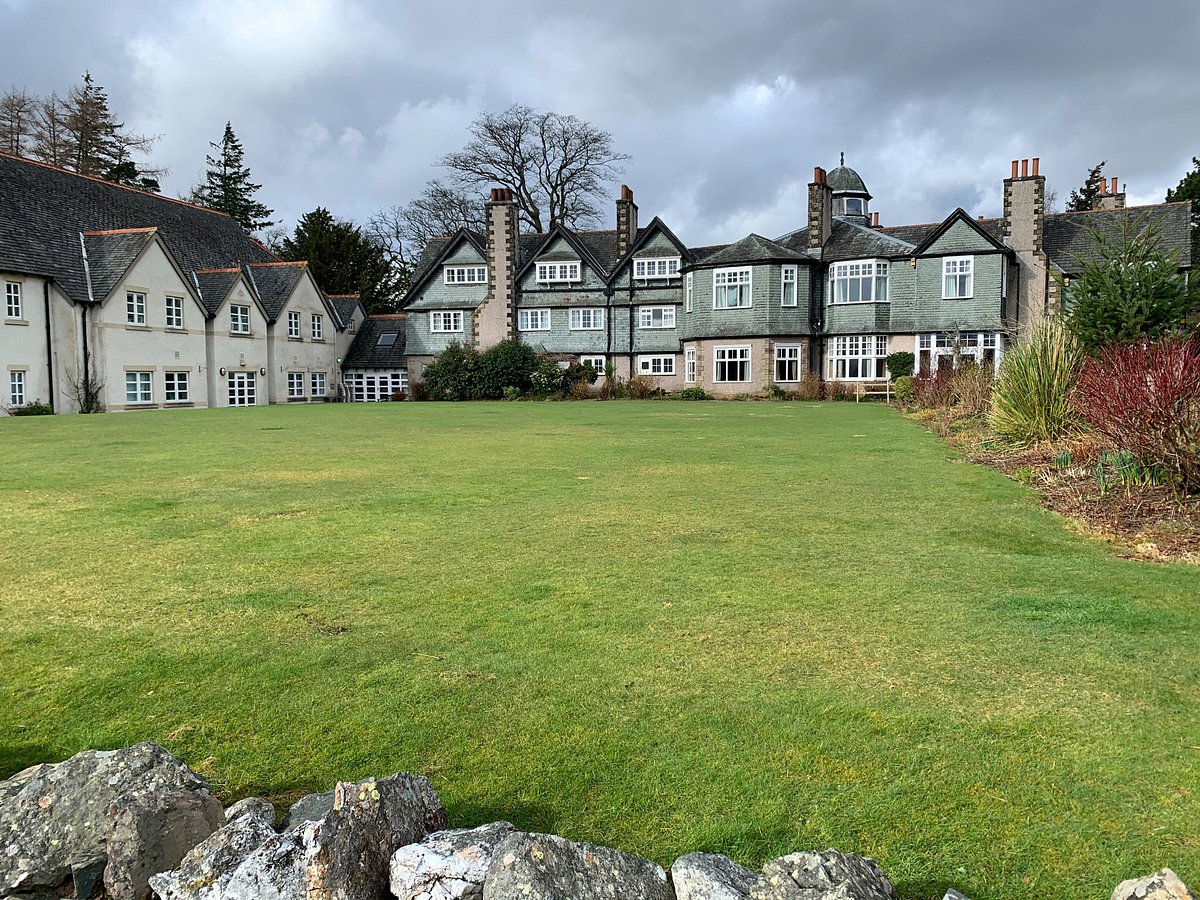 Why do we go?
Throughout the five-day course, our children will have a wonderful time and create memories that will last a lifetime. Not only that, but it is also to develop skills that will support them as they go into year 6 and beyond!
Develop resilience through tackling new challenges
Increase personal confidence 
Develop personal independence.
Encourage teamwork through trusting and supporting each other 
Experience awe and wonder at the natural world and discover new things.
[Speaker Notes: Derwent Hill provides a powerful learning experience which helps children to be ready for the challenges of school, work and life. They develop confidence, resilience, personal and social skills and teamwork.

It widens their horizons, develops their character and provides a wealth of experience from which they draw back at home and at school]
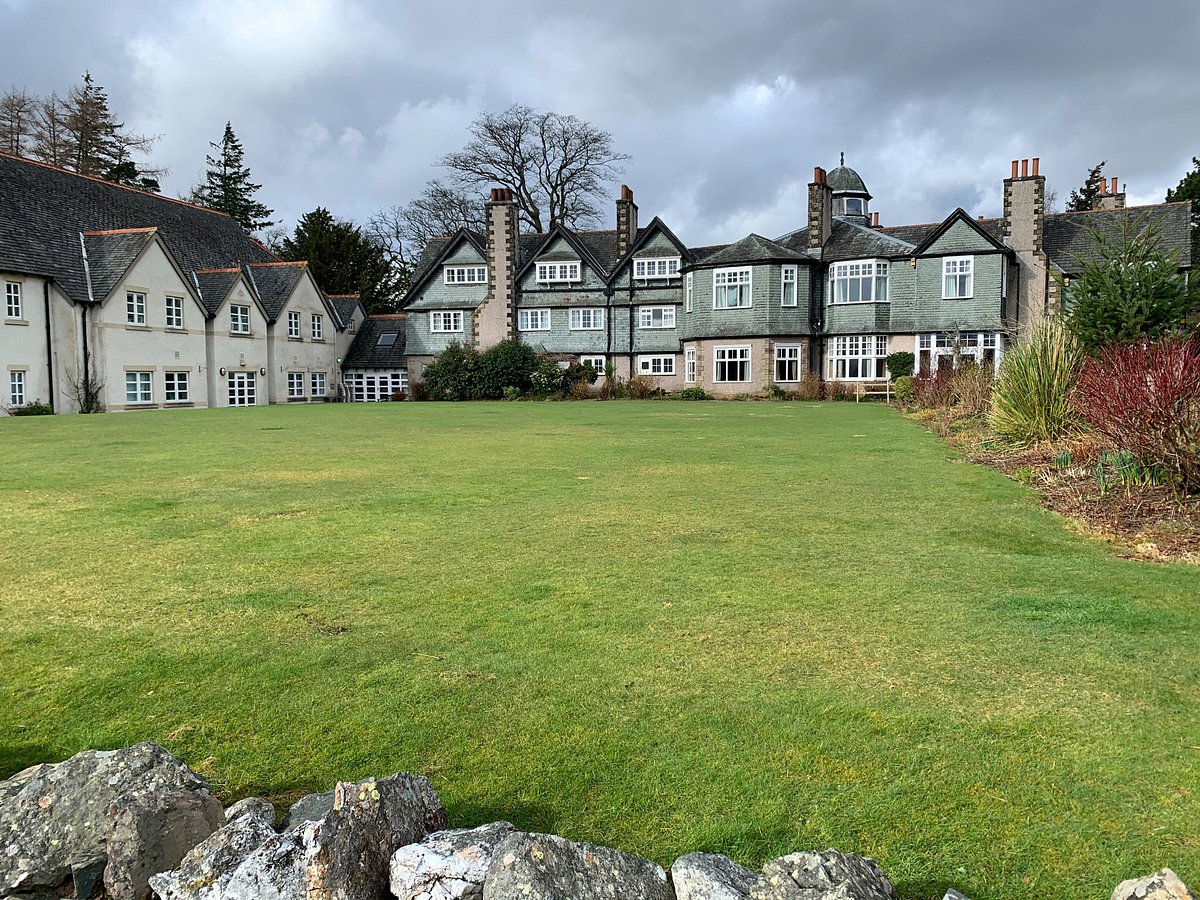 What is involved?
Canoeing
Gorge walking 
A full day’s hill walk
The Big Swing
Orienteering
Gladiator challenge
High ropes/ low ropes course
Mine exploration
Night walk
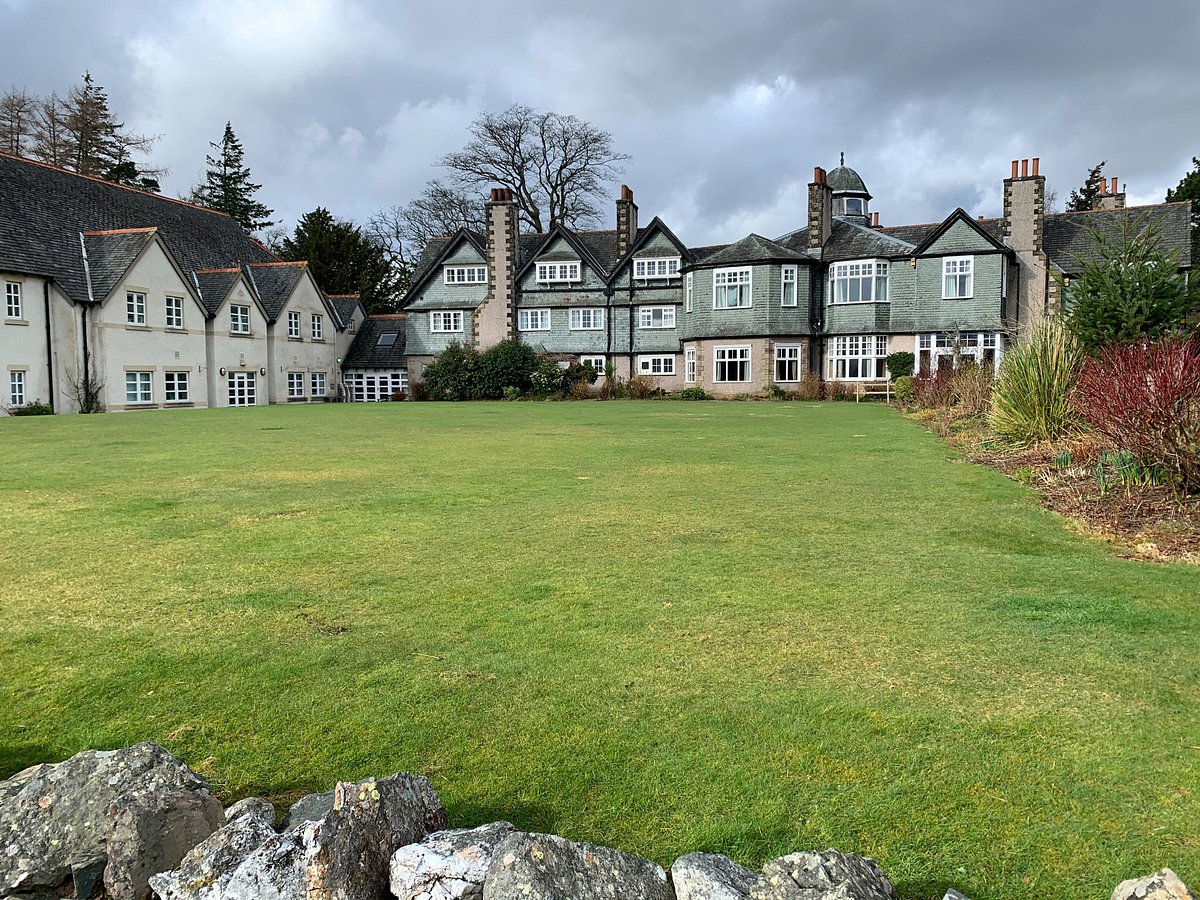 Advice.
Pack plenty of layers – old clothes for the outdoor activities are best. 
Make sure your child has an empty lunch box and drinks bottle.
Plastic bags for dirty clothes
LABEL EVERYTHING!
NO phones or electronics are allowed at all. 
Don’t pack anything of significant value.
No food required
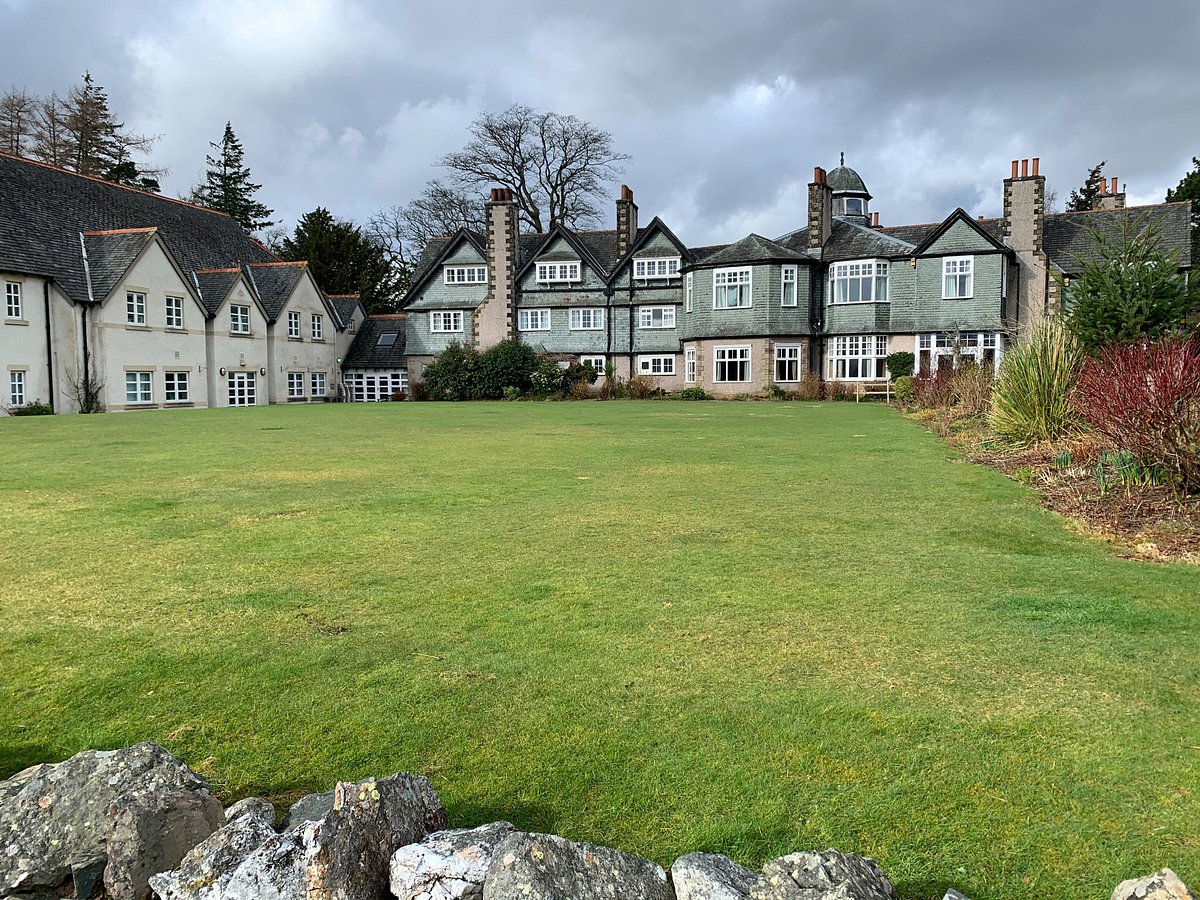 Medication
Prescribed medication only
Parents to provide medication specifically for Derwent Hill, not what is held in school.
Provision sessions will be arranged before departure with First Aid staff
Modified diets: Food intolerances can be accommodated
Emergency contacts essential – full information should be provided

OTHER REQUIREMENTS:
Photography & social media permission – we assume that all children will be allowed to be photographed while we are away but if you would like child to OPT OUT, please let us know ASAP.
Expectation for parents to come and collect their child if a significant issue arises (behavioural or otherwise).
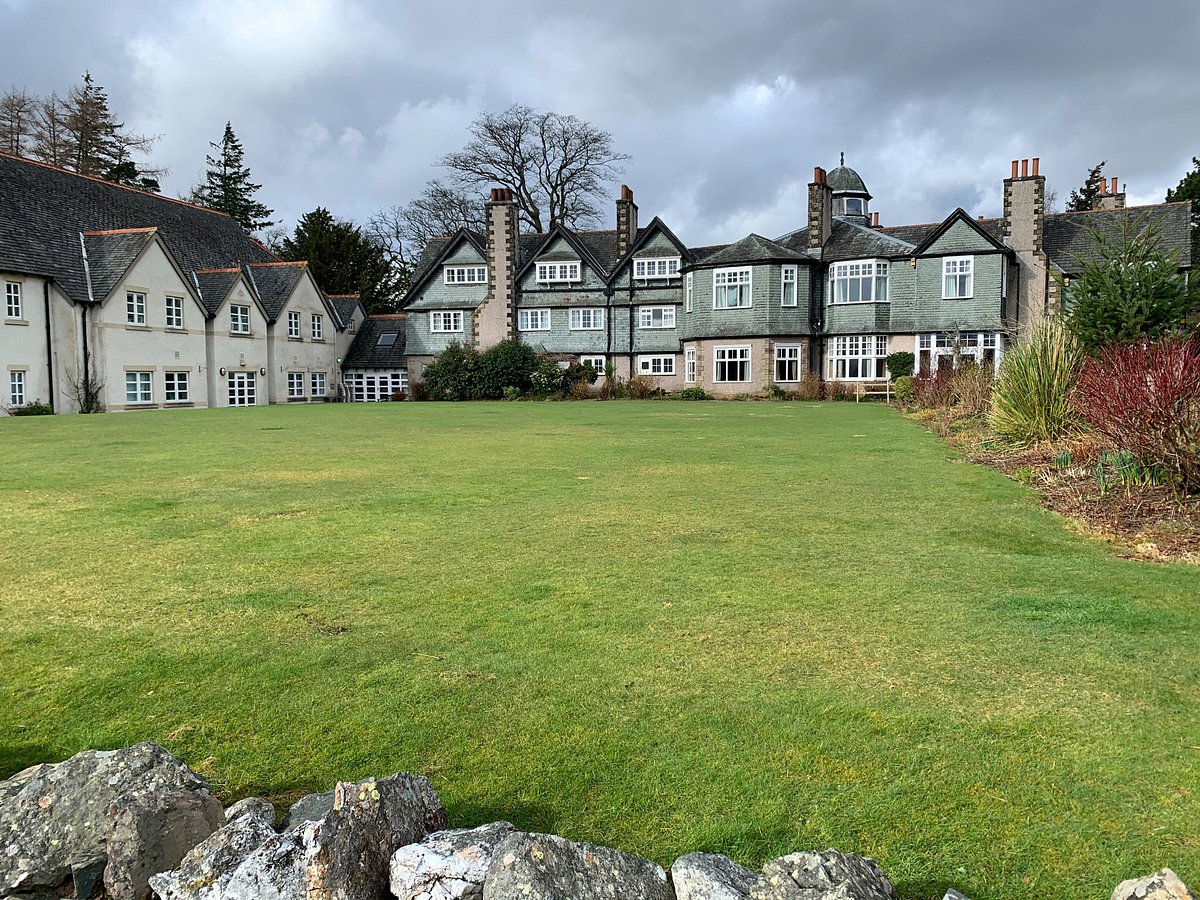 FAQS
My child is a fussy eater, will there be enough for them to eat? 

When and where will we see photos of the children?

How are the dorms and groups organised?

Will I be able to have contact with my child?
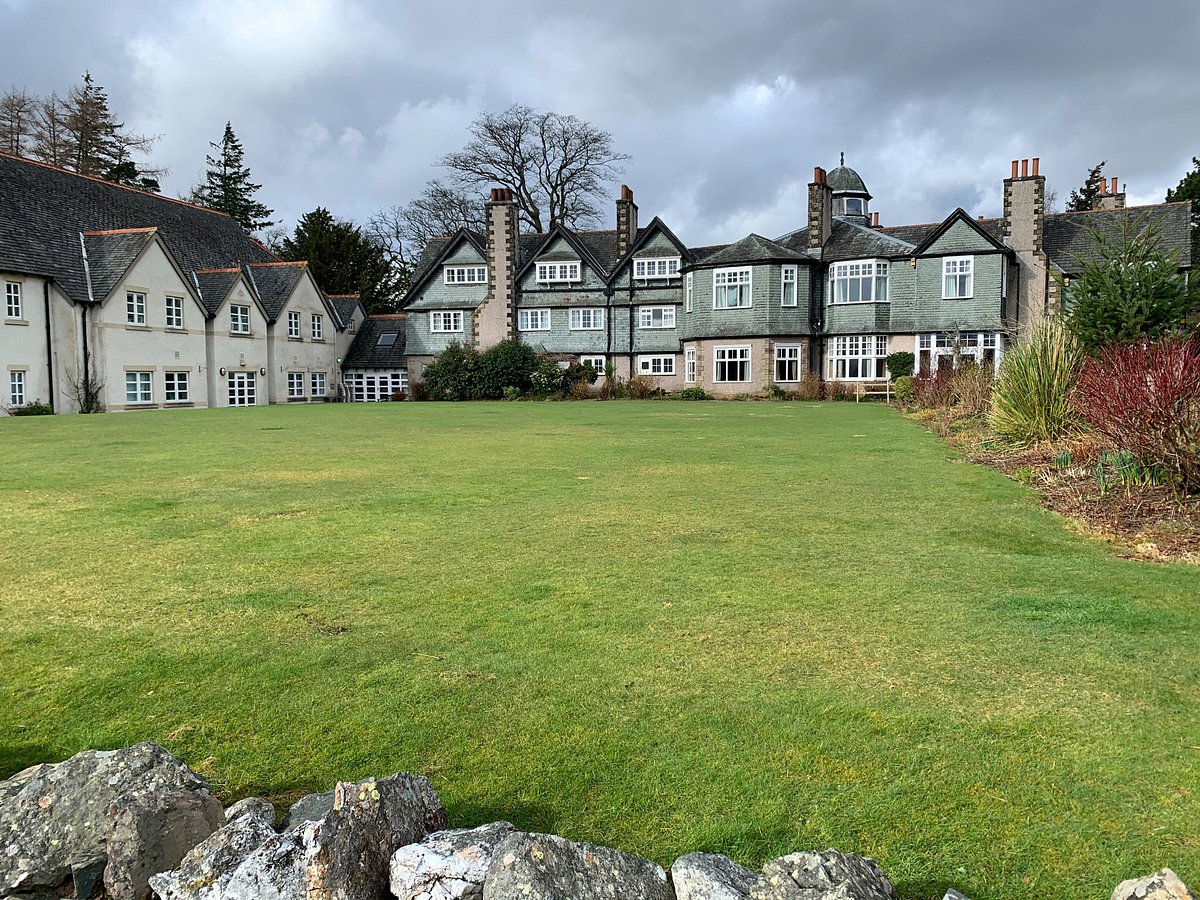 Final Deadlines
Please complete all the forms in your packs and return them to school as soon as possible. 
Deadline to have all forms completed and returned to school is Friday 24th May. 
All medication needs to be in school by Monday 10th June.
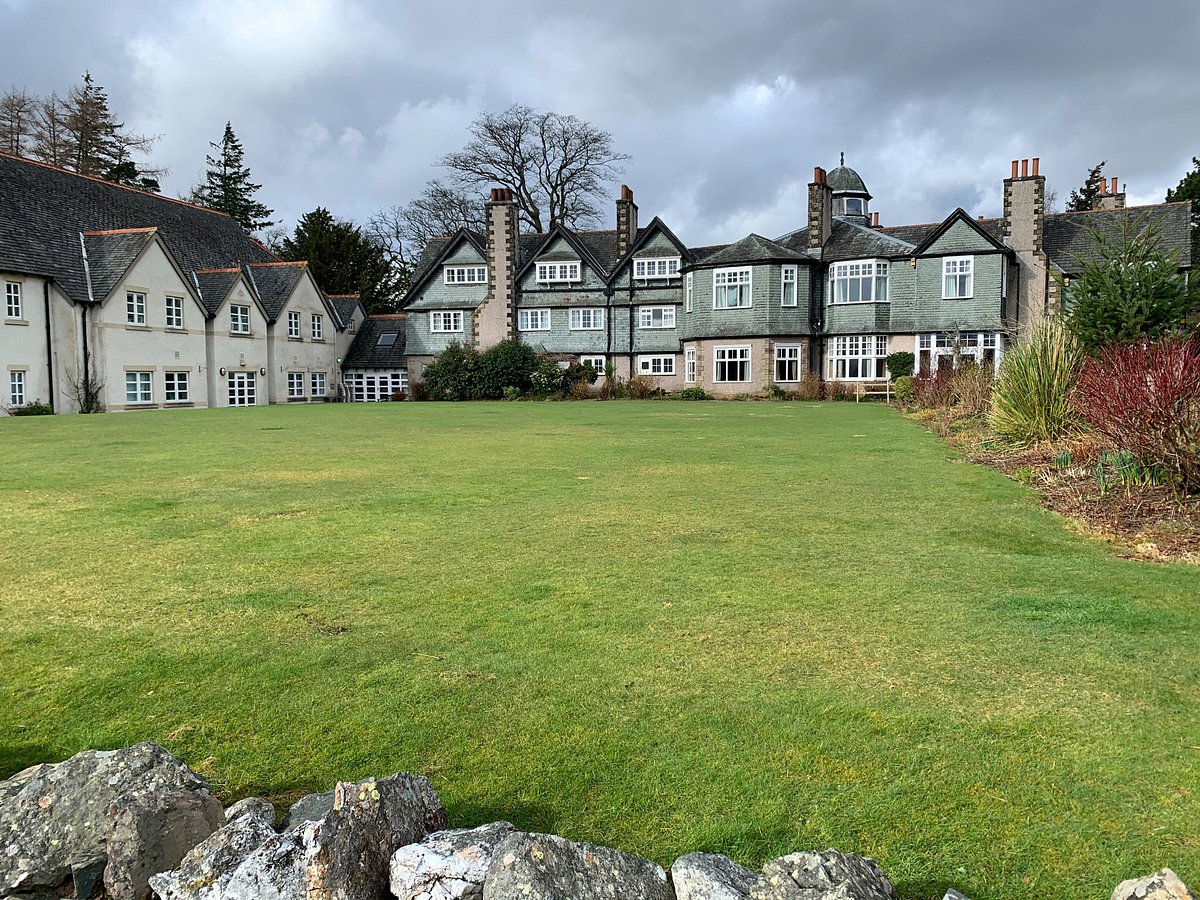 Thank you!
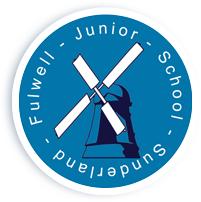 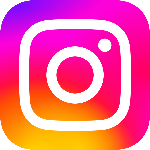 @fulwelljuniors

@FulwellSchool

@fulwelljuniorschool5351

Fulwelljuniorschool.co.uk
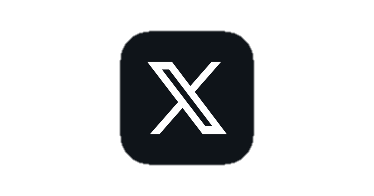 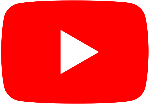 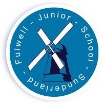